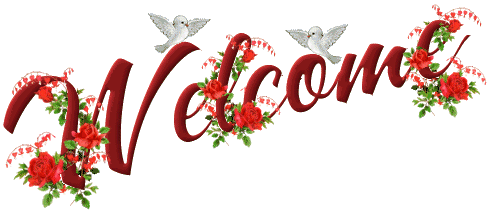 To our lesson
Teachers:  Nguyen Thi Hong Nga
Warm up:
Look and write the names of the health problems
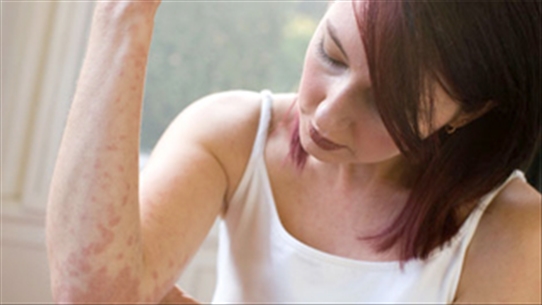 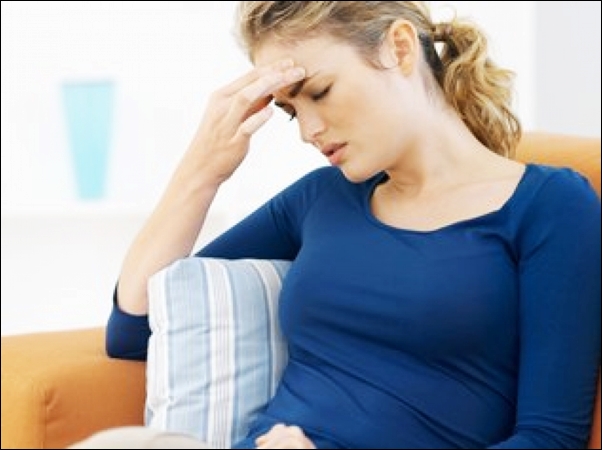 (an) allergy
sickness
flu
3. …………….
1. …………………
2. ………………….
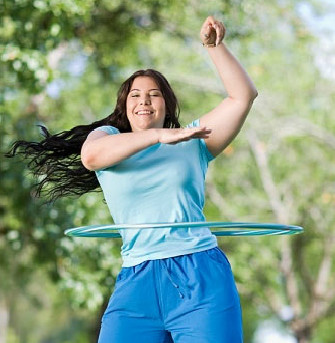 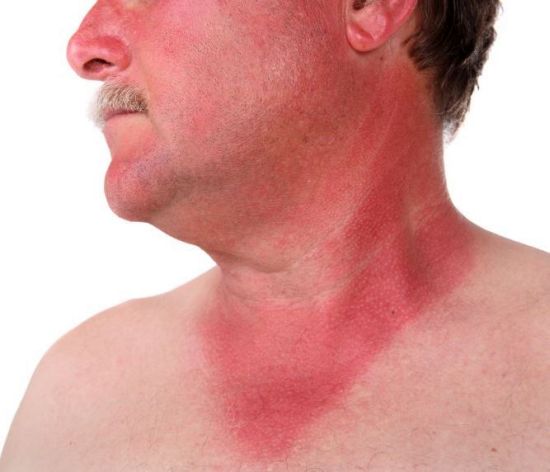 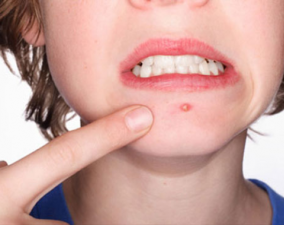 (put on) weight
sunburn
spots/pimples
5. ………………
4. ……………………
6. ………………
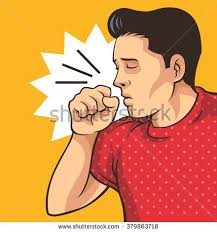 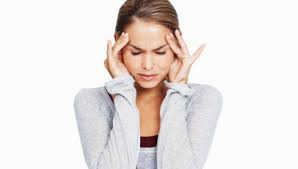 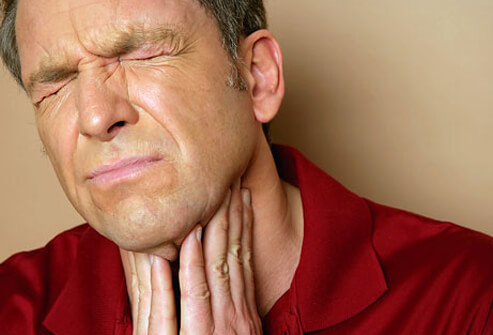 a cough
a headache
a sore throat
9. …………….
7. …………………
8. ………………….
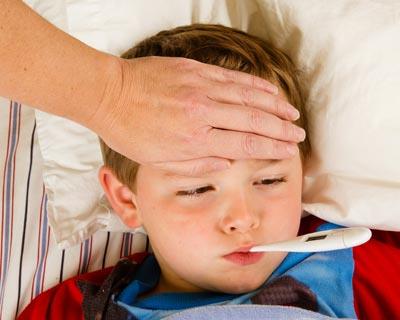 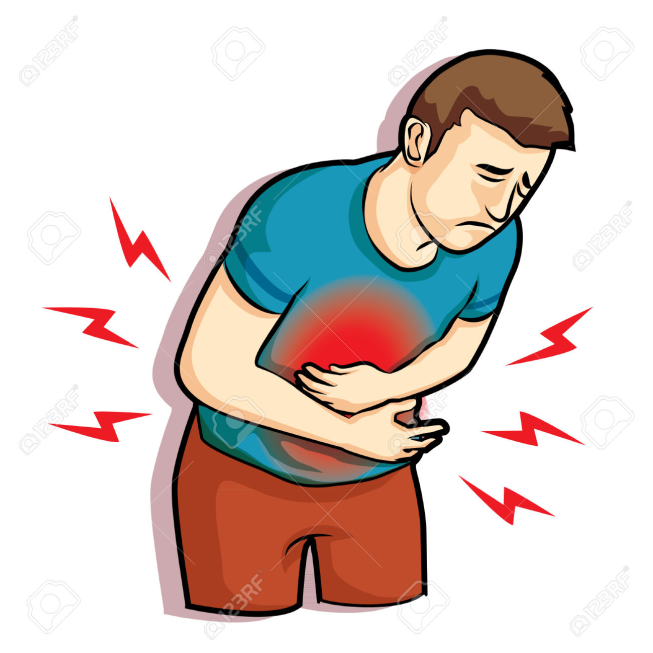 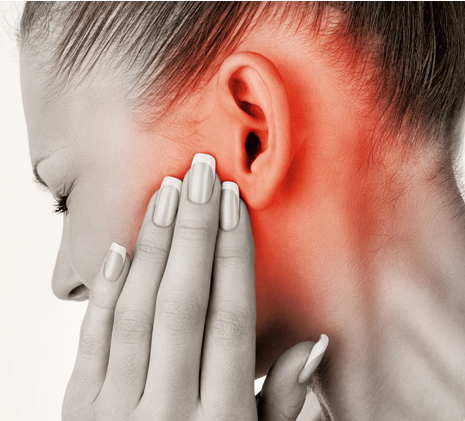 a temperature
an earache
a stomachache
12. ………………..
10. …………………
11. …………………….
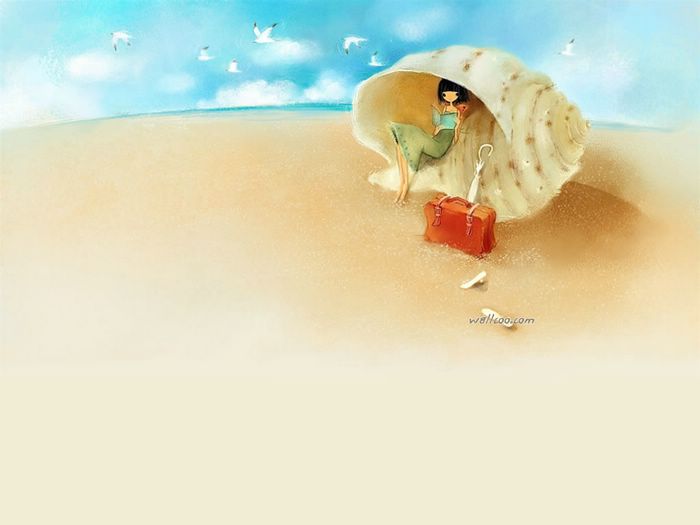 NEW LESSON
Unit 2: 
HEALTH
A CLOSER LOOK 1
* Vocabulary
sunburn	cough	allergy
headache	toothache	sick	
earache	weak	dizzy
sore throat	temperature	stomachache
(the) flu	spots	tired
itchy
Have a / an + an acute disease (bệnh cấp tính – số ít)
Ex: Have a cold / a headache / an earache / a toothache / a backache / a stomachache / a sore throat / a sore eye / a running nose / a cough / a temperature / a sunburn
Have + disease (không xác định hoặc số nhiều)
Ex:	Have earache (we have two ears) / toothache (we have a lot of teeth), sore eye (we have two eyes) / sunburn / (the) flu (indefinite) / spots (pimples) (plural)
Feel + Adjective
Ex: Feel sick / tired / bored / dizzy / weak / itchy / excited / worried / good / well….
1. Put the words about health problems into correct columns.
cough
headache
toothache
earache
sore throat
temperature
stomachache
allergy  
……
(the) flu
spots 
sunburn
toothache
earache
…
sick
tired
weak
dizzy
itchy
…
2.  Now, read the doctor’s note about his patients and fill in the missing words.
P 1: She looks very red. She was outdoors all day yesterday. I think she has…………....
P 2: He keeps sneezing and coughing. I think he has ……………
P 3: He looks so ………. He can’t keep his eyes open! He is very hot too – he has a …………..…
P 4: He ate some seafood yesterday. Now he feels ………. He says he has a ………………
P 5: He is holding his neck. I think he has a ……………….
sunburn
(the) flu
tired
temperature
sick
stomachache
sore throat
3.	Role – play the meeting with the doctor. Use the cue in 1,2 or your own health problems
Hi, Hung.
Hi, doctor Thao.
I was outside all day yesterday.   I feel very hot and my face is red.
I see. I think you have a sunburn.
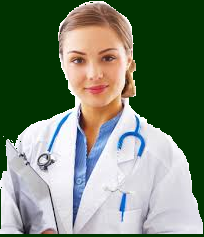 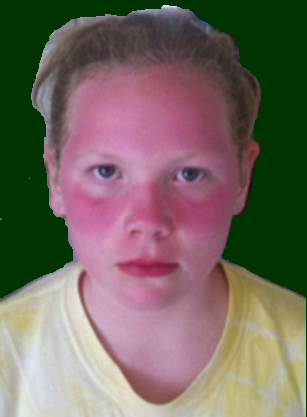 3.	Role – play the meeting with the doctor. Use the cue in 1,2 or your own health problems
You:  	Hi doctor Thao.
Doctor:	Hi, …………………….……….
You: 	I was outside all day yesterday.
I feel very hot and my face is red.
Doctor:	I see. I think you have a sunburn.
4.	Choose a health problem. Work in groups. Tell your group about the last time you had that problem.
Example:
A: I had flu two weeks ago.
B: Me too! I felt so weak.
C: Oh. I had a sore throat yesterday.
D: I had toothache. I think I ate too many sweets.
Can you extend your conversation?
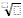 * PRONUNCIATION
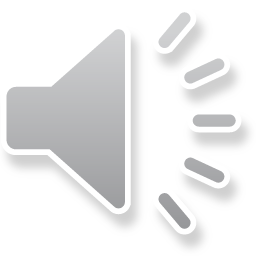 1. Listen and circle the words you hear.
Fat
Ferry
Vast
Vault
Save
Leave
6. Listen and circle the word(s) with the /f/ or /v/ sounds. Then say the sentences.
/f/
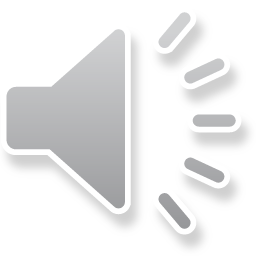 /f/
Fast food isn't healthy.
I have felt sick all day.
Obesity is a problem - people are getting fatter.
Having a healthy lifestyle is important.
Too many sweets give you toothache.
/f/
/v/
/f/
/f/
/v/
/v/
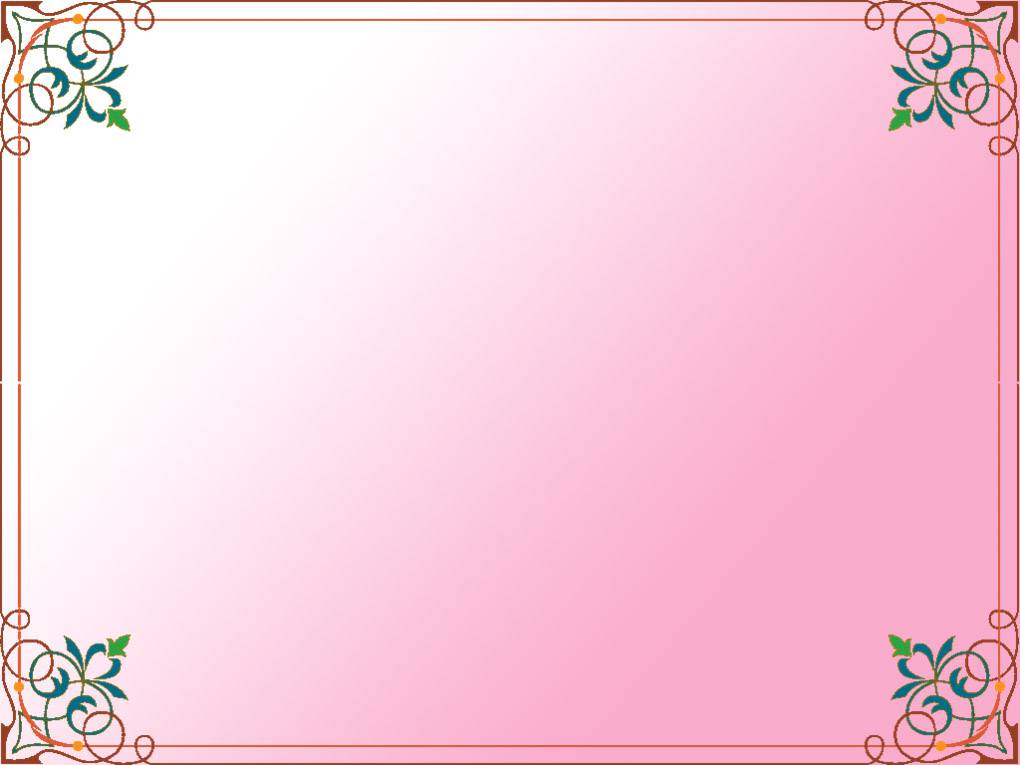 HOMEWORK
- Learn new words by heart.
- Practise the exercises again.
- Prepare:  A closer look 2.
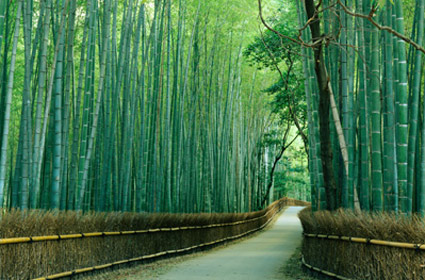 Goodbye!
See you again!